Semantisatieverhaal B:
Weten jullie wel dat ik dol op ezels ben? Van oudsher, al heel lang, oorspronkelijk vinden we ezels dom hè? Maar dat zijn ze helemaal niet. Het zijn juist slimme dieren. En heel erg grappig zijn ze ook. Ik vind dan ook dat we de ezel niet vaak genoeg zien. Ik vind dat we de ezel moeten herintroduceren in ons leven. We moeten de ezel herplaatsen, opnieuw in onze omgeving binnenbrengen. Bijvoorbeeld door met ze te wandelen. Ik ga je zo een filmpje laten zien en dan snap je meteen waarom ezels écht grappig zijn. In het reservaat, in het gebied waar planten en dieren beschermd worden, liep een witte tijger. In zijn eentje. Misschien was er wel een hele populatie, een groep mensen dieren of planten van een bepaalde soort, maar op het filmpje zie je er maar één. Het reservaat is erg uitgestrekt, heel groot en wijd, omvangrijk, dus misschien liepen de andere tijgers ergens anders. Maar goed, één tijger dus, en dan komt er een ezel in beeld. Dan trekt een ezel de aandacht, dan duikt een ezel op… kijk maar even. Klik voor extra dia, klik op de link (Beter nog: zet het filmpje klaar en sla de eerste paar seconden over zodat de ezel niet meteen te zien is) Gelukkig staat er een hek tussen de tijger en de ezel. Anders had de tijger de ezel kunnen opeten. Het hek geeft de garantie, de zekerheid dat de ezel veilig staat. Het filmpje bracht veel likes en gelach voort. Het filmpje maakte, deed het gelach groeien. Zelfs schuchtere mensen moesten er om lachen. Zelfs mensen die verlegen en onzeker over anderen zijn. Aan het einde van deze les kan ik eventueel, kan ik mogelijk het filmpje nog een keer laten zien.
B
[Speaker Notes: Woordenoverzicht

uitgestrekt: heel groot en wijd, omvangrijk
de populatie: de groep mensen, dieren of planten van een bepaalde soort
het reservaat: het gebied waar planten en dieren beschermd worden
in beeld komen: de aandacht trekken, opduiken
van oudsher: al heel lang, oorspronkelijk
herintroduceren: herplaatsen, opnieuw in de omgeving binnenbrengen
schuchter: verlegen, onzeker over anderen
voortbrengen: maken, doen groeien
eventueel: mogelijk
de garantie: de zekerheid]
Gerarda Das
Marjan ter Harmsel
Mandy Routledge
Francis Vrielink
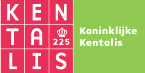 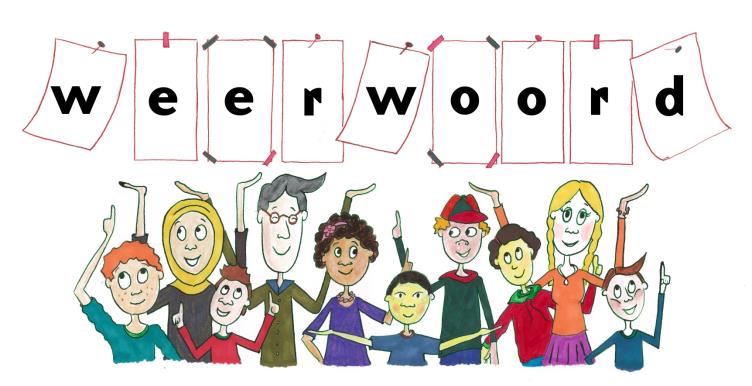 Week 40 – 1 oktober 2024
Niveau B
van oudsher
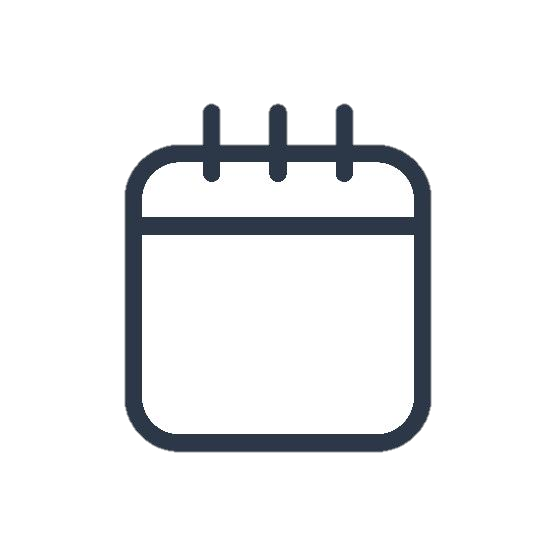 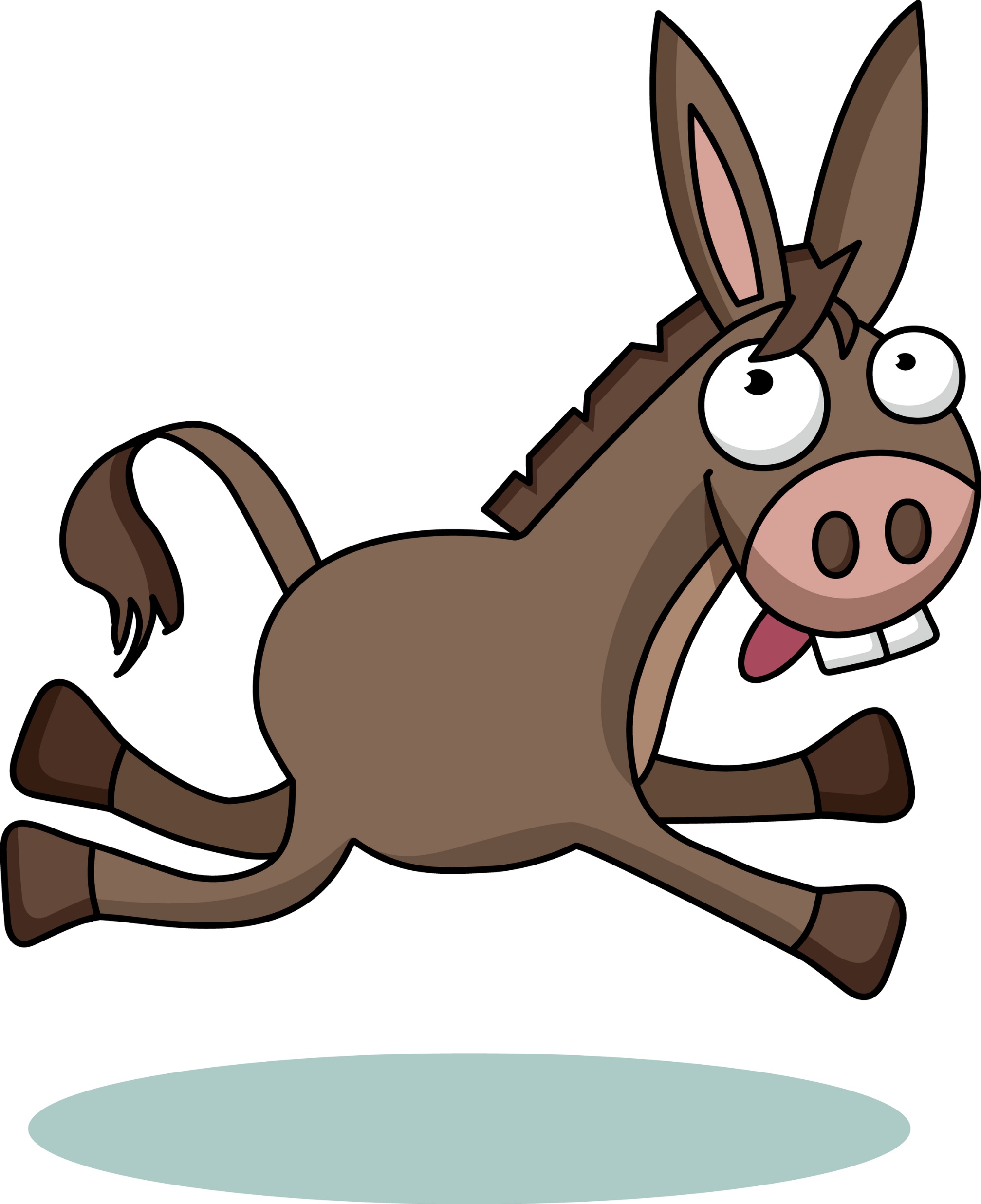 1501
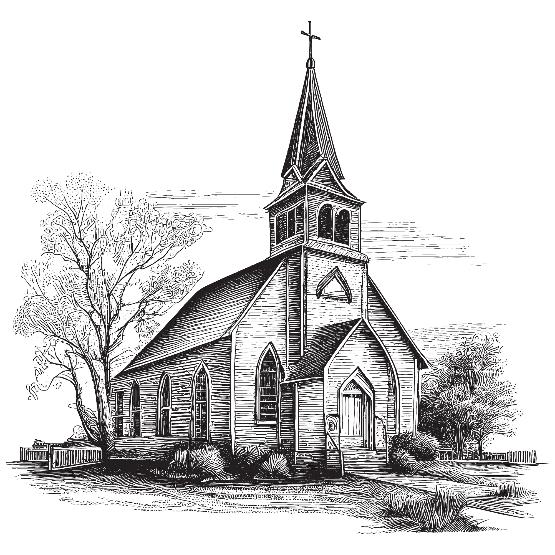 https://www.tubantia.nl/werk/hans-zandvliet-verdiende-miljoenen-aan-flippo-s-maar-raakte-alles-kwijt-aan-een-knikker~a873c7ce/
herintroduceren
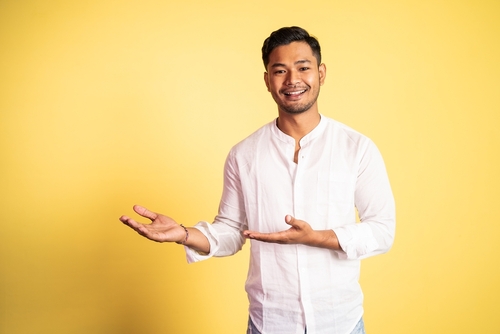 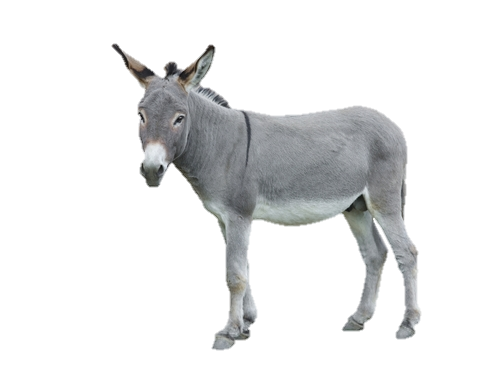 het reservaat
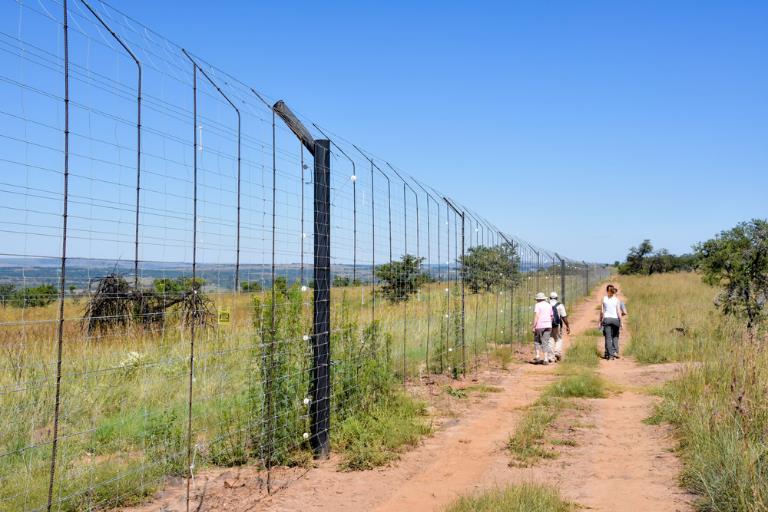 de populatie
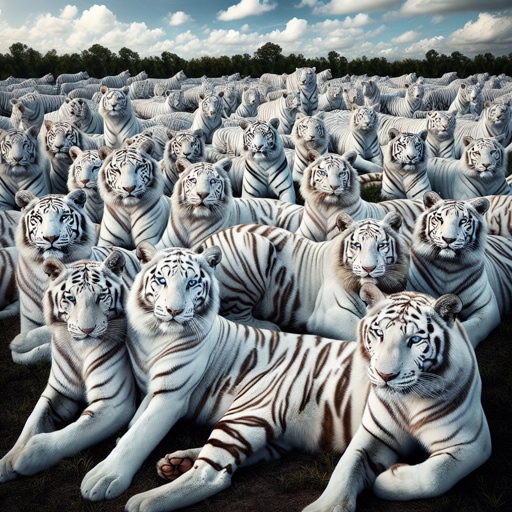 uitgestrekt
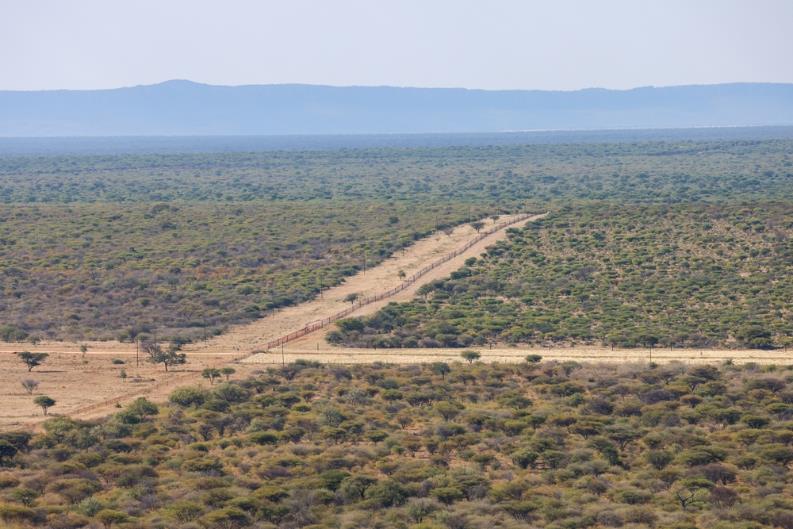 in beeld komen
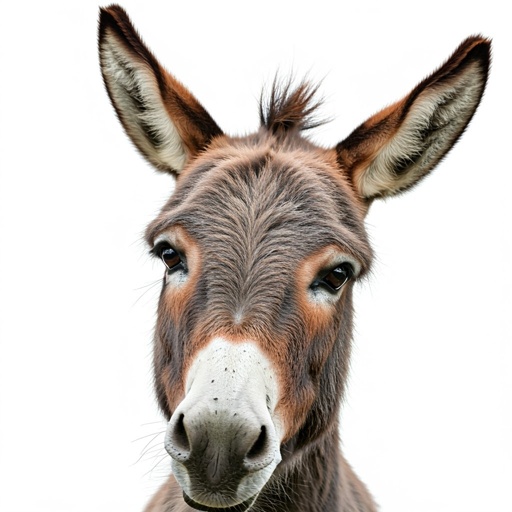 https://www.instagram.com/reel/DAL9G-RIiqE/?igsh=Zzk1dDR3ajYxdG9s
de garantie
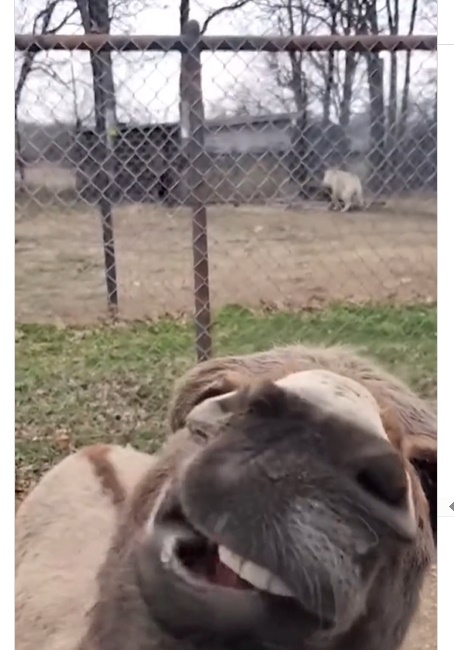 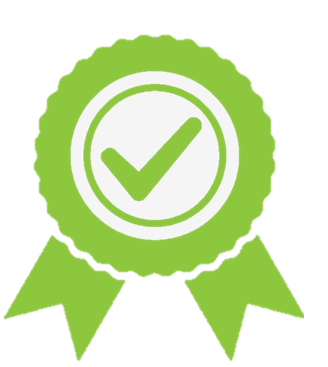 voortbrengen
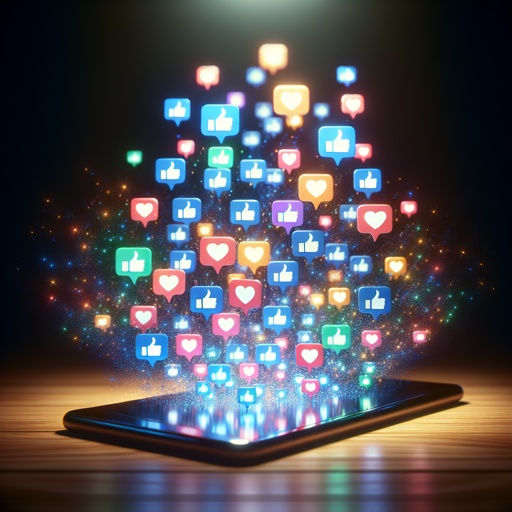 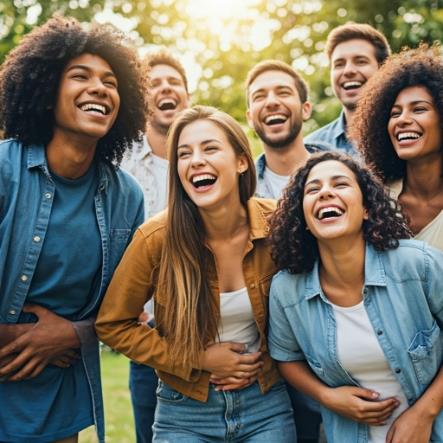 schuchter
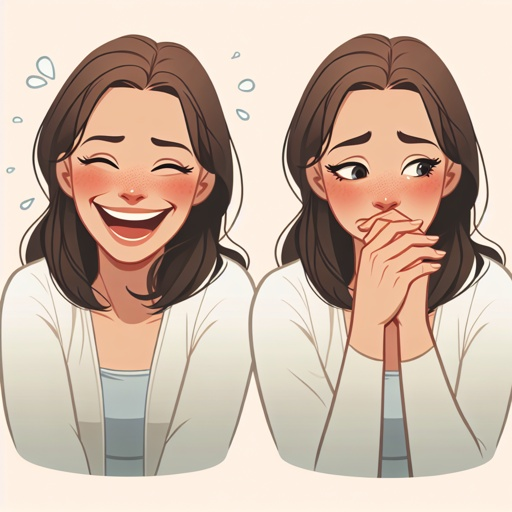 eventueel
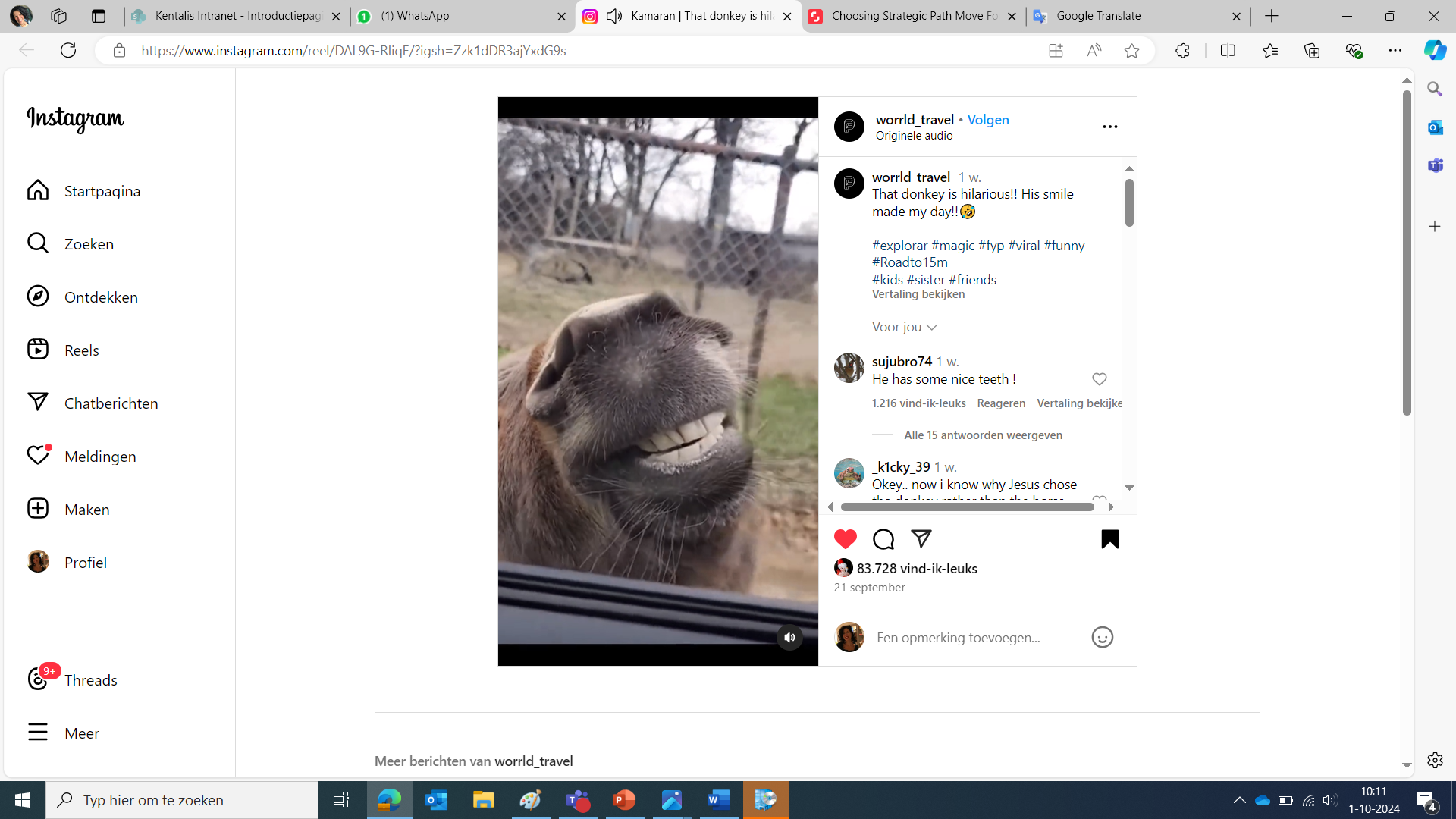 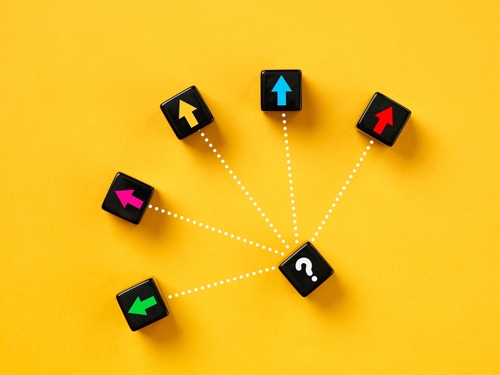 Op de woordmuur:
vernietigen
voortbrengen
= ervoor zorgen dat er niets van overblijft 
 
 
  




De brand vernietigde de hele zolder.
= maken, doen groeien
 
 
 
 
   

Het filmpje bracht veel likes en gelach voort.
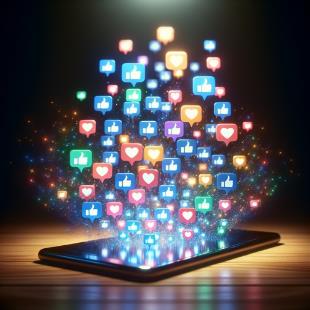 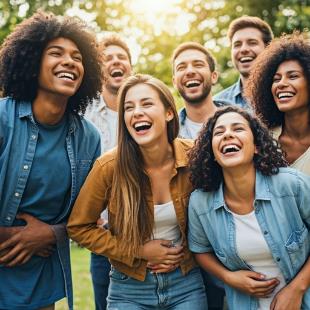 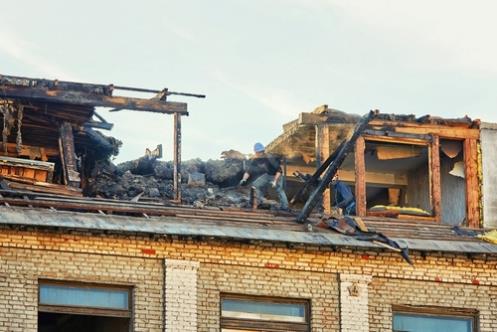 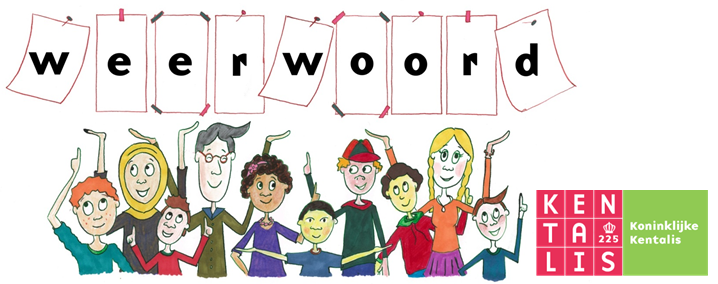 de
de garantie
onzekerheid
= de toestand waarin je niet weet wat je moet doen, denken of geloven  
 
  


Ze heeft last van onzekerheid over het berichtje dat ze kreeg.
= de zekerheid

 
 
 
 
   

Het hek geeft de garantie dat de ezel veilig staat.
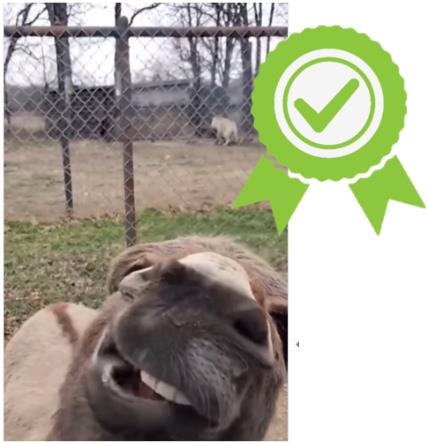 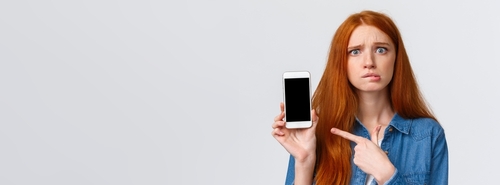 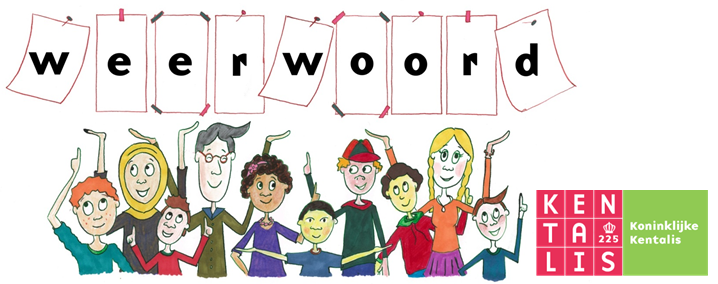 eventueel
bepaald
= zeker en beslist
 
 
 
  



Je laptop schoonmaken met sop is niet bepaald slim.
= mogelijk
 
 
  
   



Eventueel kan ik aan het einde van de les het filmpje nog een keer laten zien.
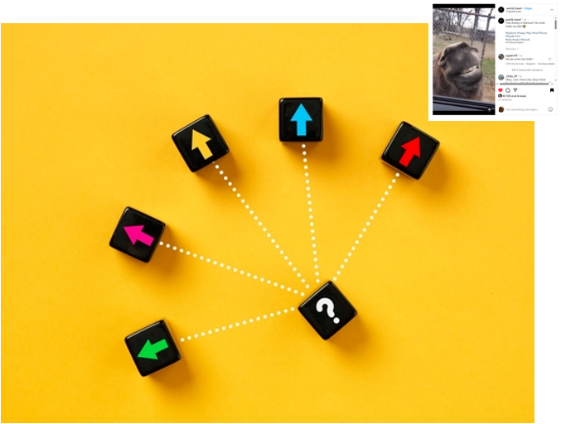 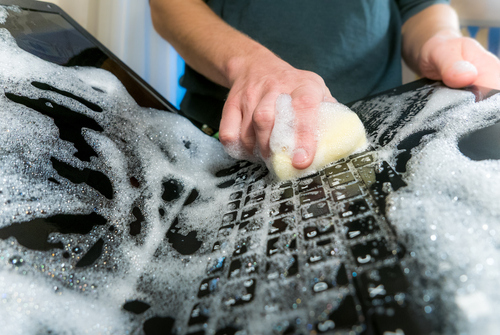 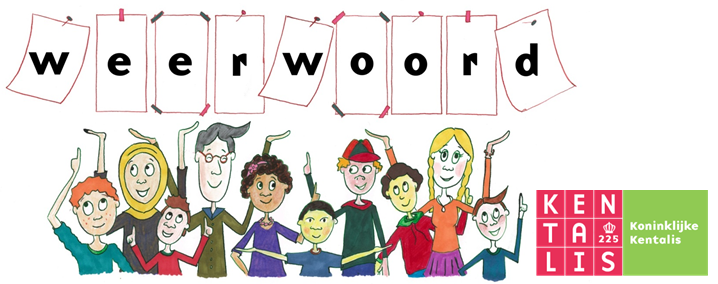 recentelijk
van oudsher
= nog maar korte tijd (geleden)

 
 
 
    

Recentelijk leerde ik dat ezels kunnen zwemmen. Wist jij dat?
= al heel lang, oorspronkelijk
 
 
 
  



Een ezel vinden we van oudsher een dom dier.
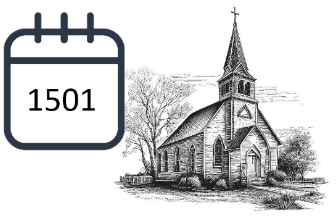 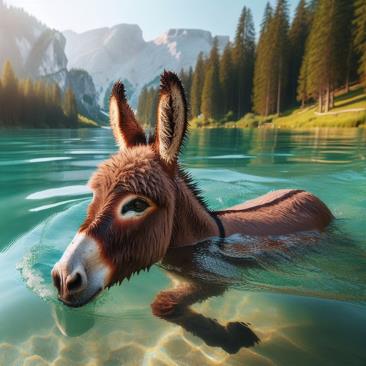 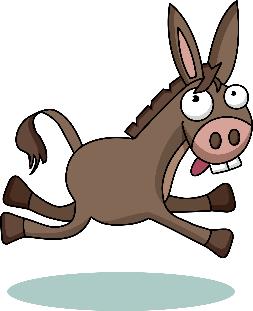 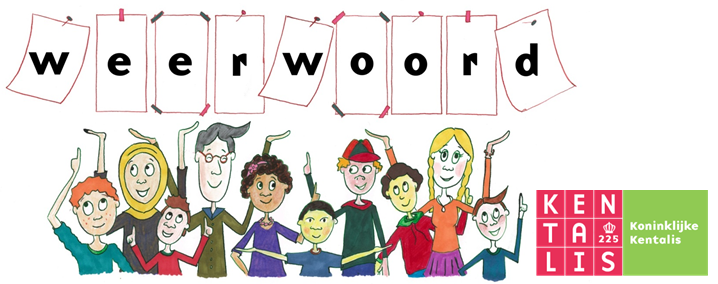 krap
uitgestrekt
= met weinig ruimte van zijkant naar zijkant
 
 
  



Deze doos is een beetje krap voor mijn kat, maar hij gaat overal in.
= heel groot en wijd, omvangrijk
 
 
 
 
   

Het reservaat is erg uitgestrekt. De dieren hebben veel ruimte.
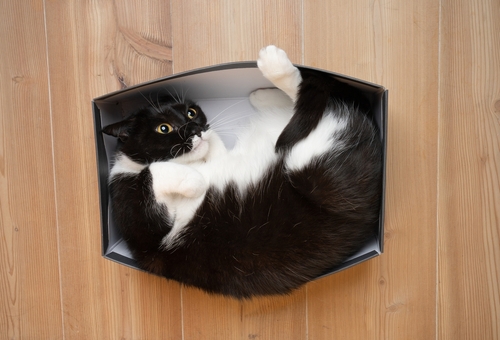 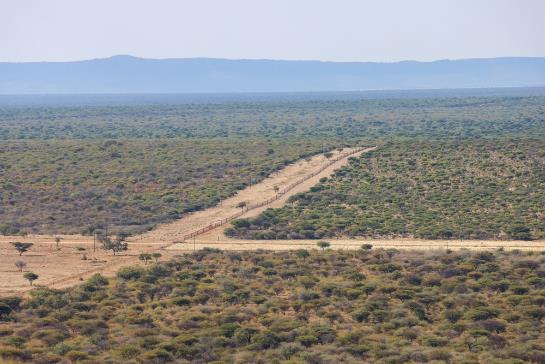 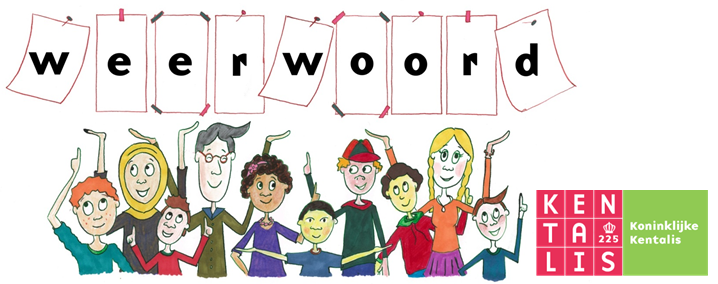 schuchter
onbevangen
= verlegen, onzeker over anderen
 
 
  




Zij is een schuchter meisje.
= nergens door geremd
 
 
 
 
   

 
Zij speelt onbevangen in de speeltuin.
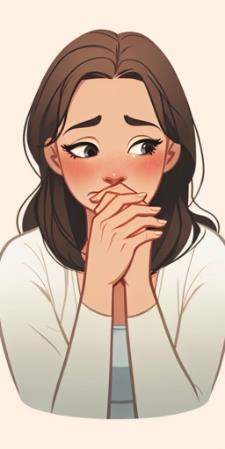 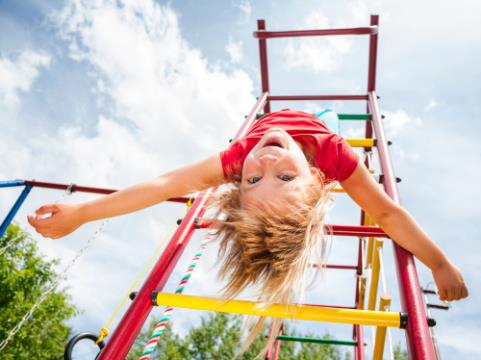 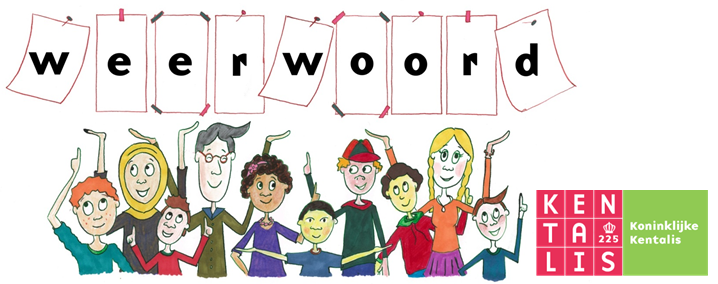 uit beeld verdwijnen
in beeld komen
= niet meer zichtbaar zijn 
 
  




De presentator is uit beeld verdwenen.
= de aandacht trekken, opduiken
 
 
 
 
   

Er kwam plotseling een ezel in beeld.
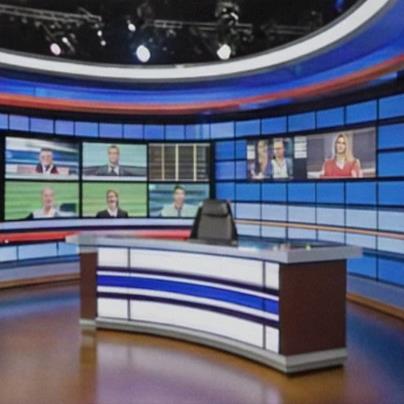 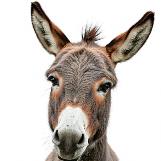 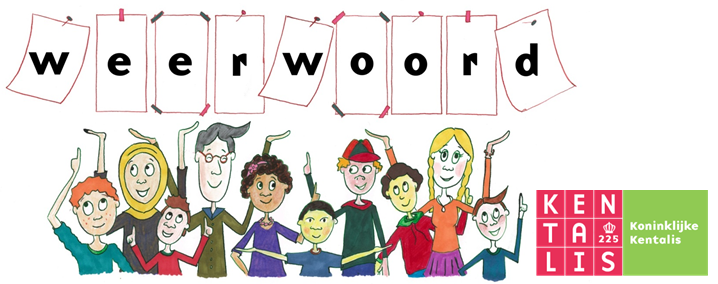 de populatie
= de groep mensen, dieren of planten van een bepaalde soort
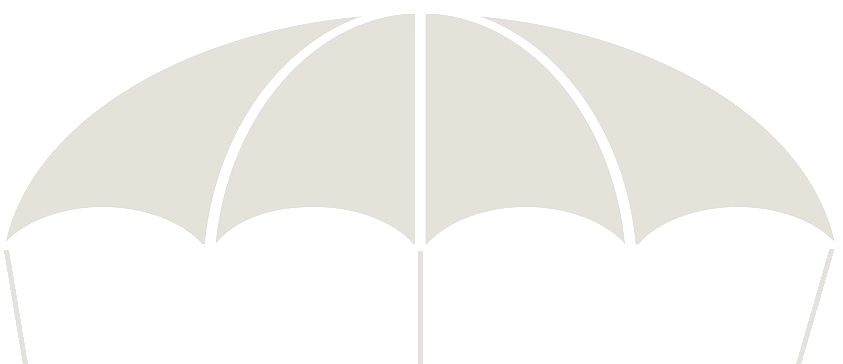 de jongeren
de tijgers
de vetplanten
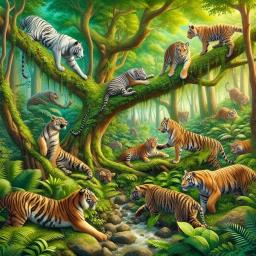 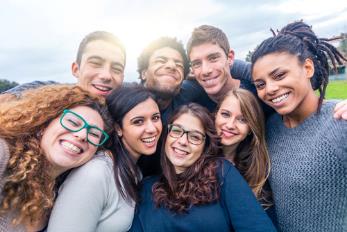 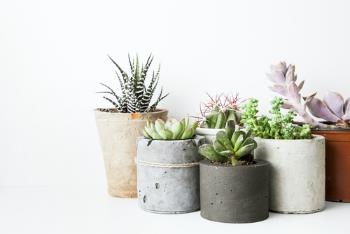 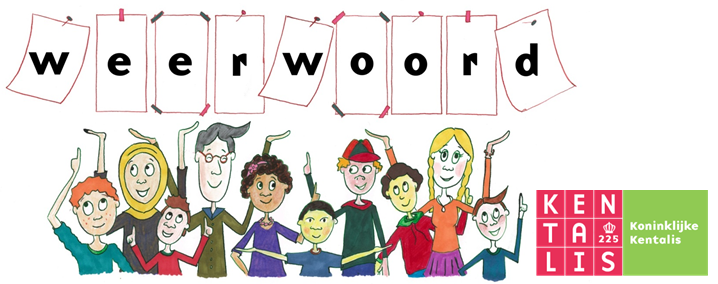 Ik vind dat we de ezel niet vaak genoeg zien. Ik vind dat we de ezel moeten herintroduceren in ons leven.
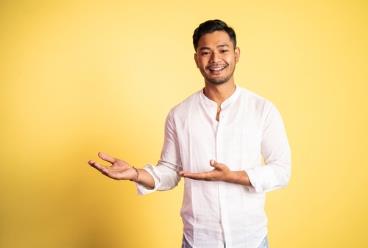 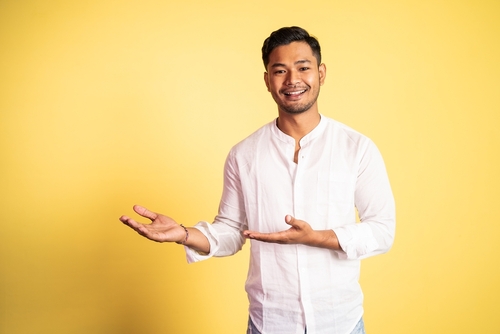 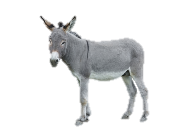 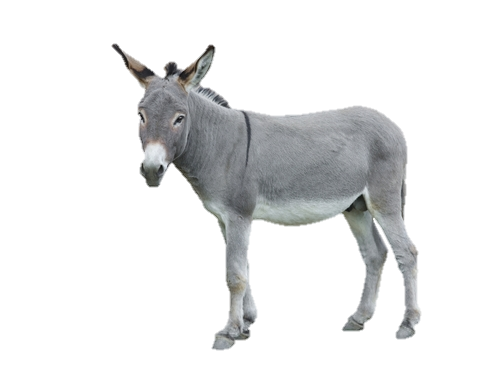 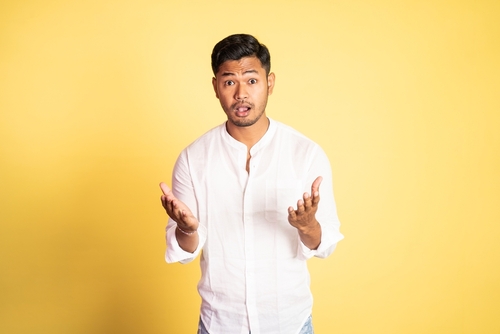 herintroduceren
= herplaatsen, opnieuw in de omgeving binnenbrengen
verdwijnen
introduceren
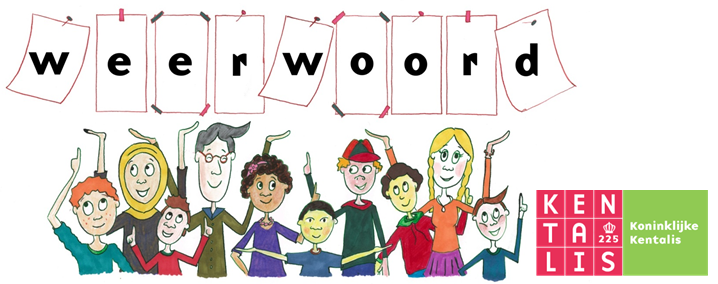 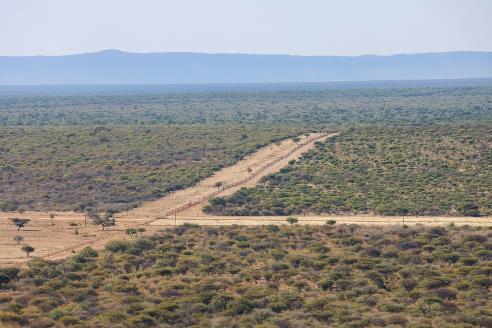 de omheining
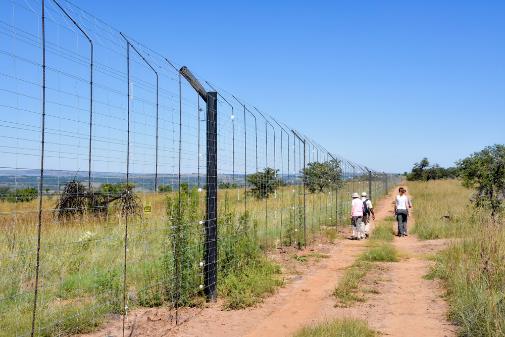 het reservaat
= het gebied waar planten en dieren beschermd worden
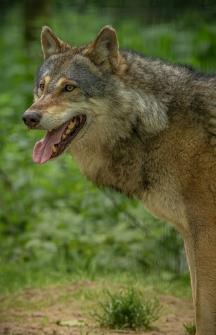 beschermen
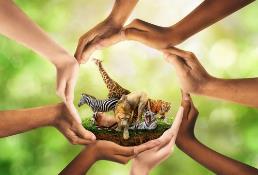 het beschermde dier
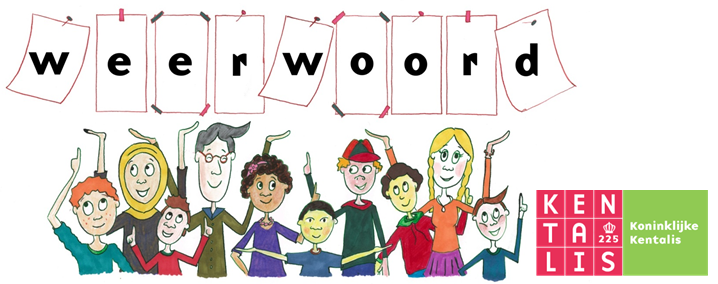